Конкурс профессионального мастерства педагогов дошкольного образования «Золотой фонд»
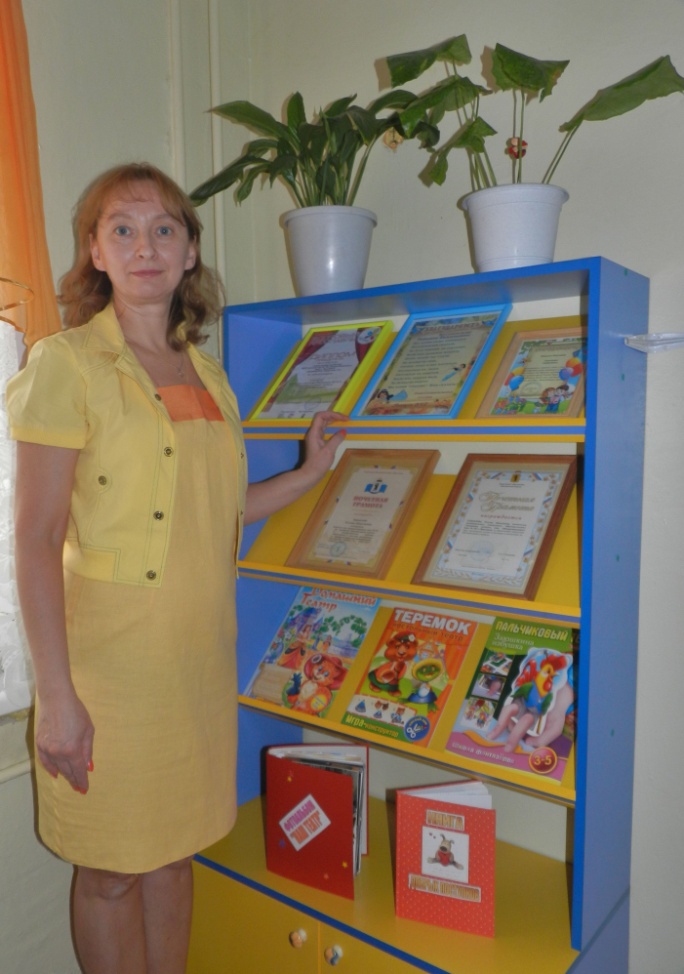 Завьялова Татьяна Николаевна 

Воспитатель МДОУ д/с №192
высшей квалификационной категории
Ярославль 2013
[Speaker Notes: Уважаемые члены жюри, мною представлен опыт работы по данному направлению.]
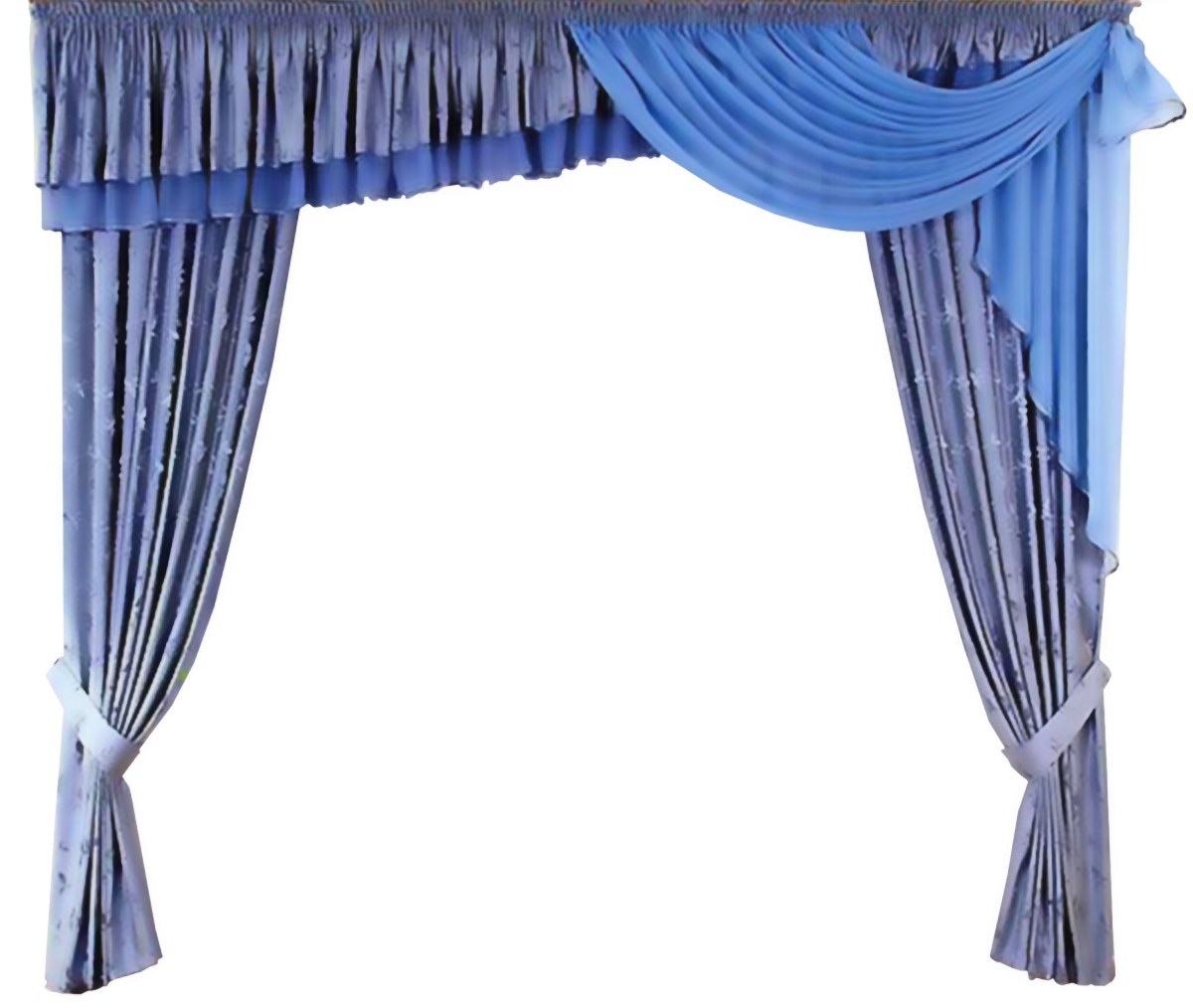 Театрализованная игра 
как интегративное средство формирования связной речи детей 
5-го года жизни
Принципы работы
- Принцип целостности формирования связной речи у детей пятого года жизни
- Деятельностный принцип формирования связной речи дошкольников. 
-  Принцип комплексности методов в формировании связной речи
[Speaker Notes: В основу работы было взято научное предположение о том, что театрализованная игра, стимулирующая развитие компонентов связной речи ребенка, является процессуальной. Важнейшим в детском театре является процесс репетиции, а не конечный результат, поскольку во время работы над образом происходит развитие личности ребенка, формируется символическое мышление, усваиваются социальные нормы поведения, формируются компоненты связной речи.]
Принципы работы (продолжение)
- Принцип интеграции образовательных областей в соответствии с возрастными возможностями и индивидуальными особенностями детей
- Принцип развивающего обучения
- Принцип активного привлечения ближайшего социального окружения к работе с ребенком
[Speaker Notes: За последние 20 лет число речевых нарушений у детей возросло более, чем в 6 раз. А ведь речь это не только внешне выраженное средство общение – это серьезная внутренняя работа, это средство мышления  воображения, это средство осознания своих переживаний и чувств, своего поведения, в конечном итоге, себя самого. 
Исследование, проведенное А.Г.Арушановой, показало, что театрализованные игры детей способствуют активизации разных сторон речи – словаря, грамматического строя, диалога, монолога, совершенствованию звуковой культуры. При этом автор отмечает, что «Интенсивному речевому развитию служит именно самостоятельная игровая деятельность».]
Актуальность темы

- Театрализованная игра интегративна
- Ориентирована на всестороннее развитие личности ребенка, его неповторимой индивидуальности 
- Становление связной речи детей – актуальная задача на рубеже подготовки детей к школьному обучению
[Speaker Notes: Особое место среди видов детской деятельности в формировании связной речи у дошкольников занимает театрализованная игра.
Игра для ребенка, а театральная особенно, путь к познанию мира.
Под театрализованными играми ученые понимают «игры в театр», «сюжетами которых служат хорошо известные сказки, театральные представления по готовым сценариям».]
Цель работы


Обобщить педагогический опыт формирования интегративных умений и навыков связной речи средствами театрализованной игры у детей дошкольного возраста
[Speaker Notes: Исходя из актуальности темы мы сформулировали цель и задачи работы]
Задачи работы
- Формировать интегративные навыки связной речи у детей дошкольного возраста
- Активизировать познавательный интерес детей к связной речи средствами театрализованной игры
- Формировать у дошкольников устойчивый интерес к театрально-игровой деятельности
- Формировать интегративное качество «эмоционально отзывчивый» у детей дошкольного возраста средствами театрализованной игры
Практическая значимость
Образовательная деятельность по речевому развитию
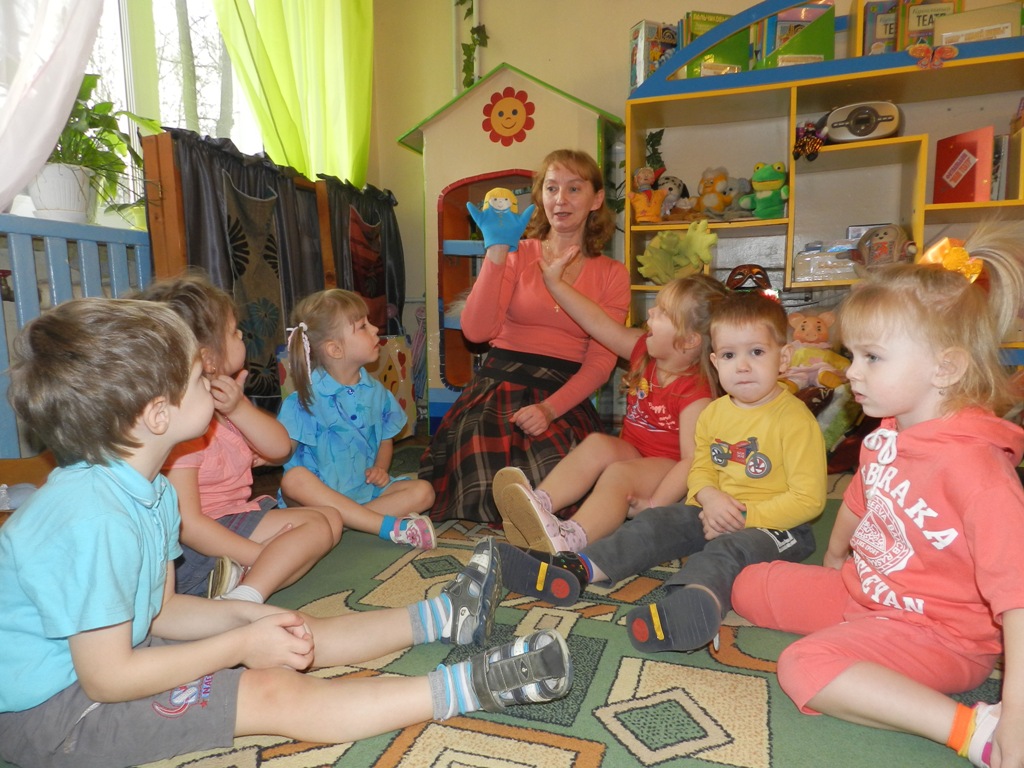 [Speaker Notes: Театрализованная игра организационно может пронизывать все режимные моменты: включаться в непосредственно образовательную деятельность по социально-коммуникативному развитию, познавательному развитию, художественно-эстетическому развитию, физическому развитию, речевому развитию. Педагог включает театрализованную игру как игровой прием, например, вводится персонаж, который позволяет более доступно объяснить детям тот или иной материал; в совместную деятельность детей и взрослых в свободное время, осуществляться в самостоятельной деятельности детей.
Продукты театрализованной игры –  инсценировки, драматизации, спектакли – могут вноситься в содержание праздников и развлечений.]
Игра-инсценировка
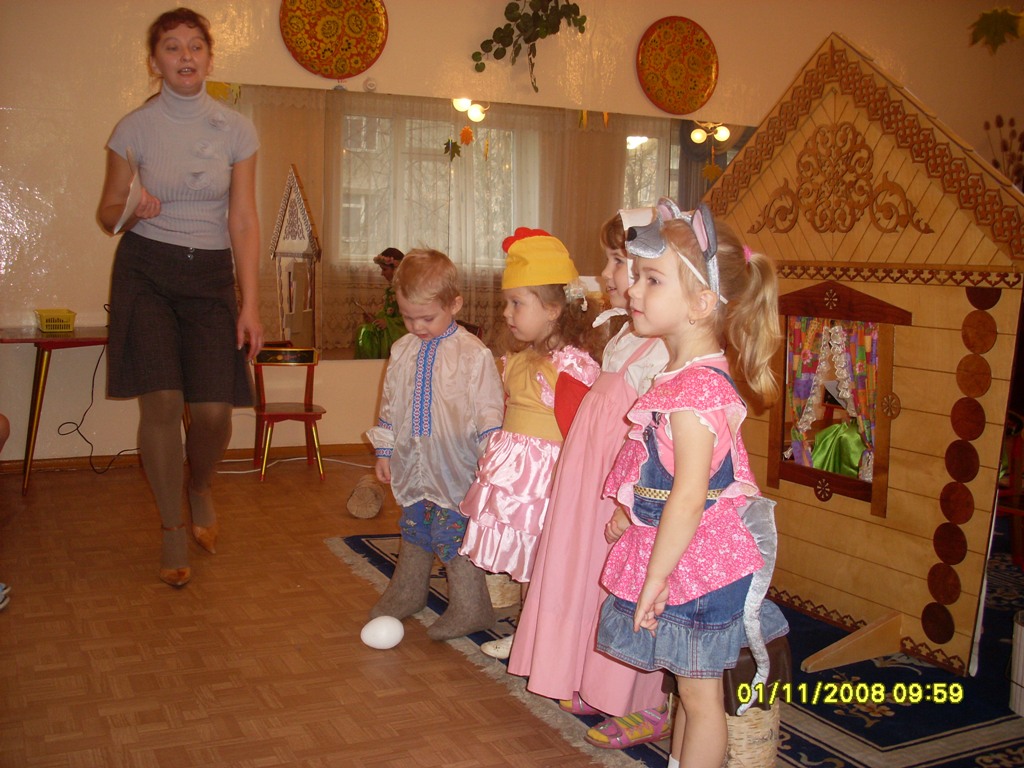 Игра-драматизация
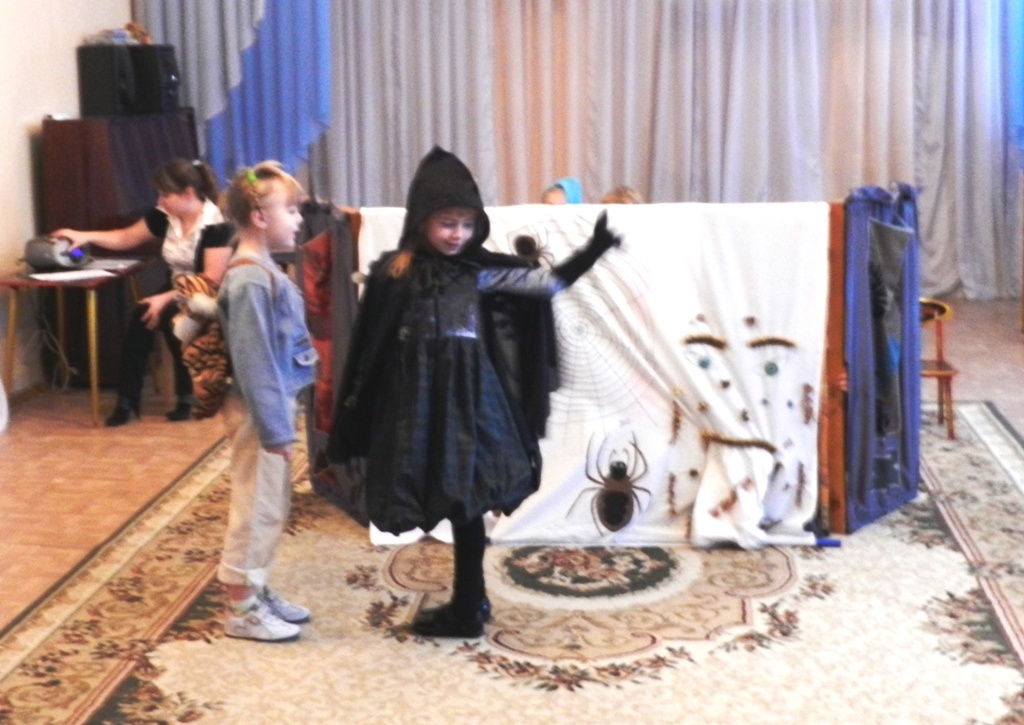 Драматический спектакль
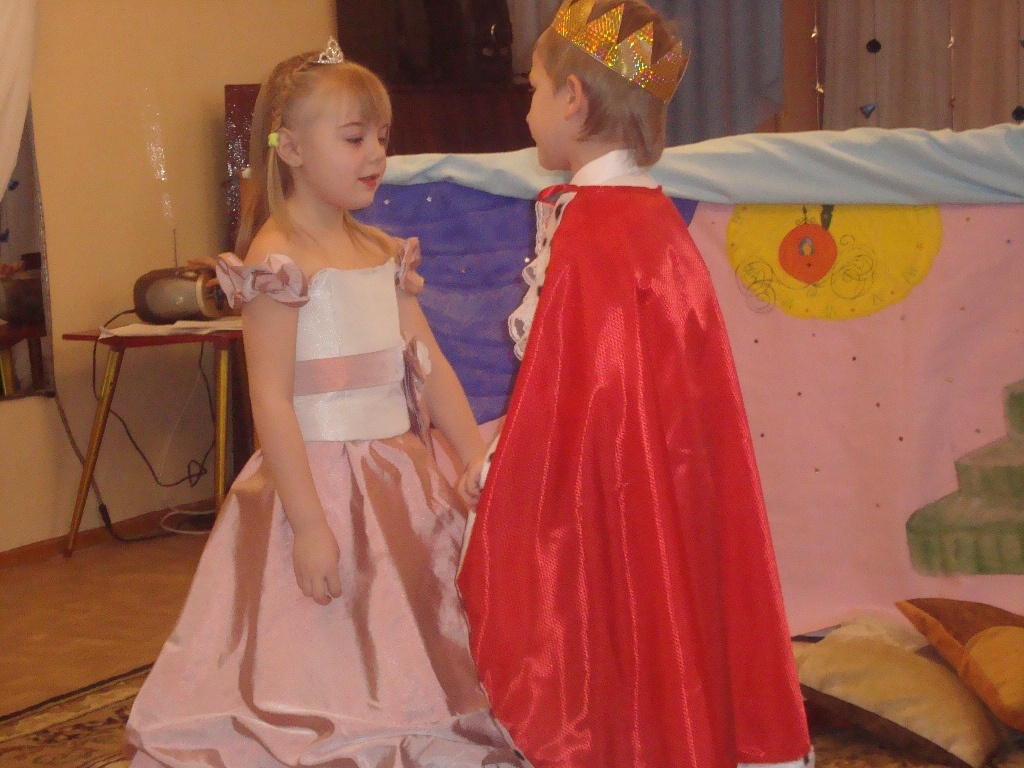 I этап. Подготовительный
II этап. 
Этап активизации познавательного интереса к связной речи
Этапы педагогической технологии
III этап. 
Этап развития компонентов речи
[Speaker Notes: Для того, чтобы определить место работы по формированию связной речи детей среднего дошкольного возраста в театрализованных играх, нами были изучены педагогические условия.
На наш взгляд, выбор педагогической технологии в качестве условия развития связной речи вполне закономерен и целесообразен, потому что формирование связной речи в дошкольном возрасте – это последовательный и поэтапный процесс. 
Сущность педагогической технологии заключается в том, что она позволяет воспитателю детского сада соединить содержание своей профессиональной деятельности с оптимальной формой его реализации. Вся работа осуществляется нами поэтапно.]
Предметно-пространственная среда
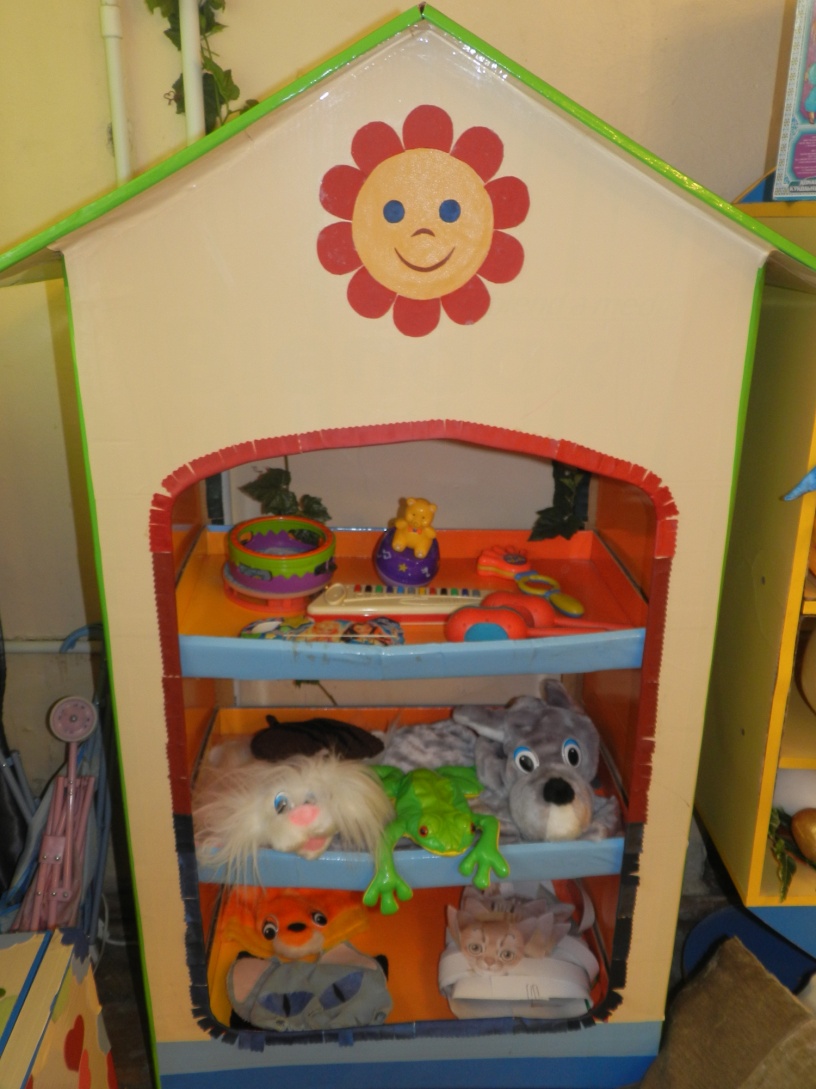 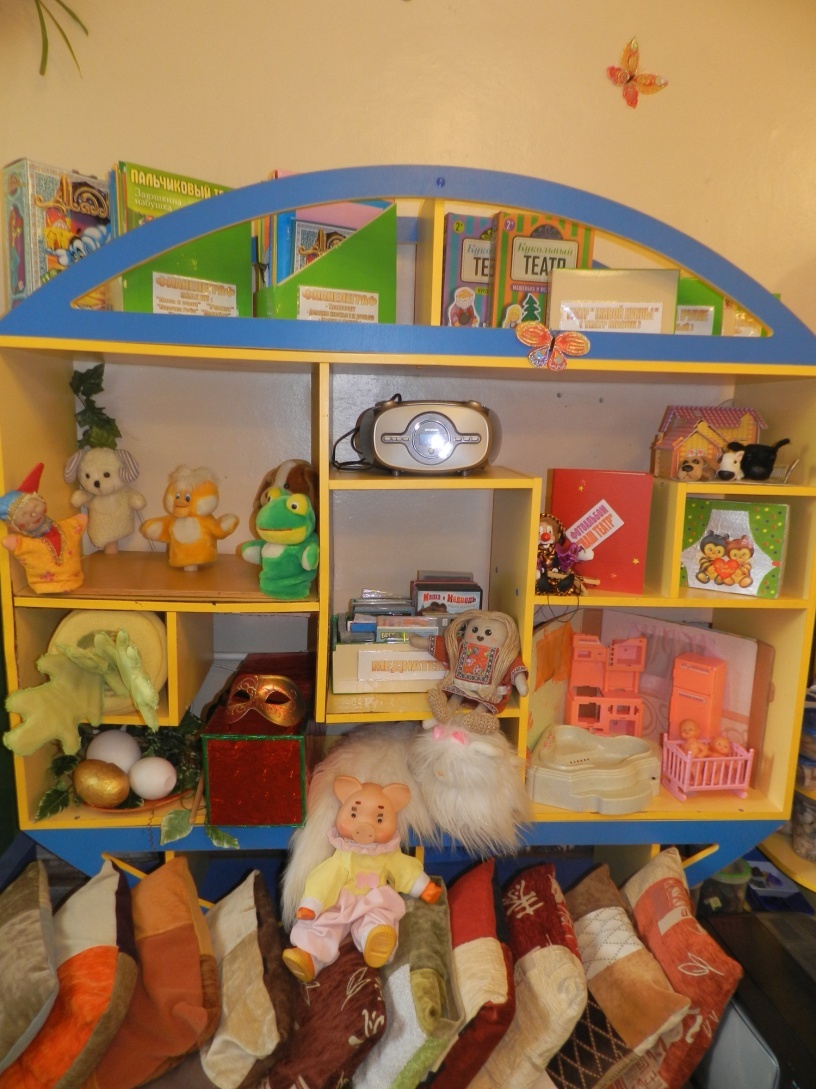 [Speaker Notes: На первом этапе нашей педагогической технологии определили условия ее реализации: провели мониторинг качества предметно-пространственной среды для организации театрализованных игр детей 5-го года жизни. 
Для успешной театрально-игровой деятельности важно иметь пространство взаимодействия воспитателя с детьми. Оно представляет собой центр театрализованной игры в группе,]
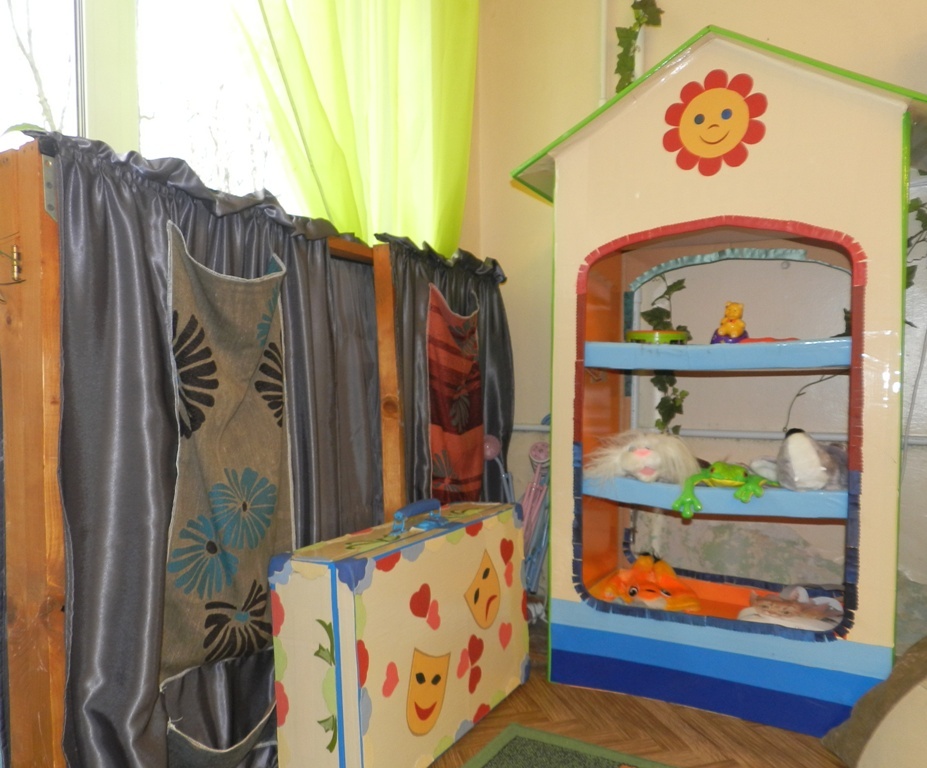 Предметно-
пространственная 
среда
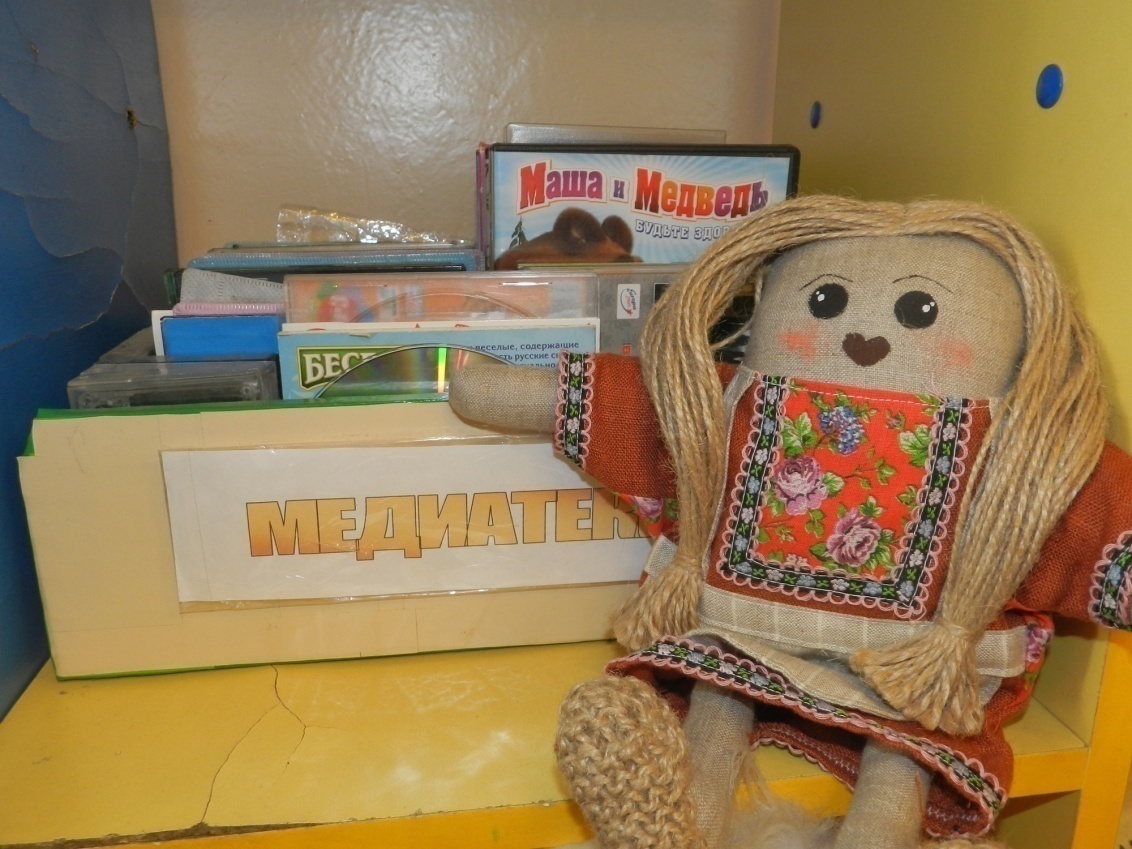 [Speaker Notes: в котором обязательно наличие ширмы, занавеса.]
Виды кукольного театра
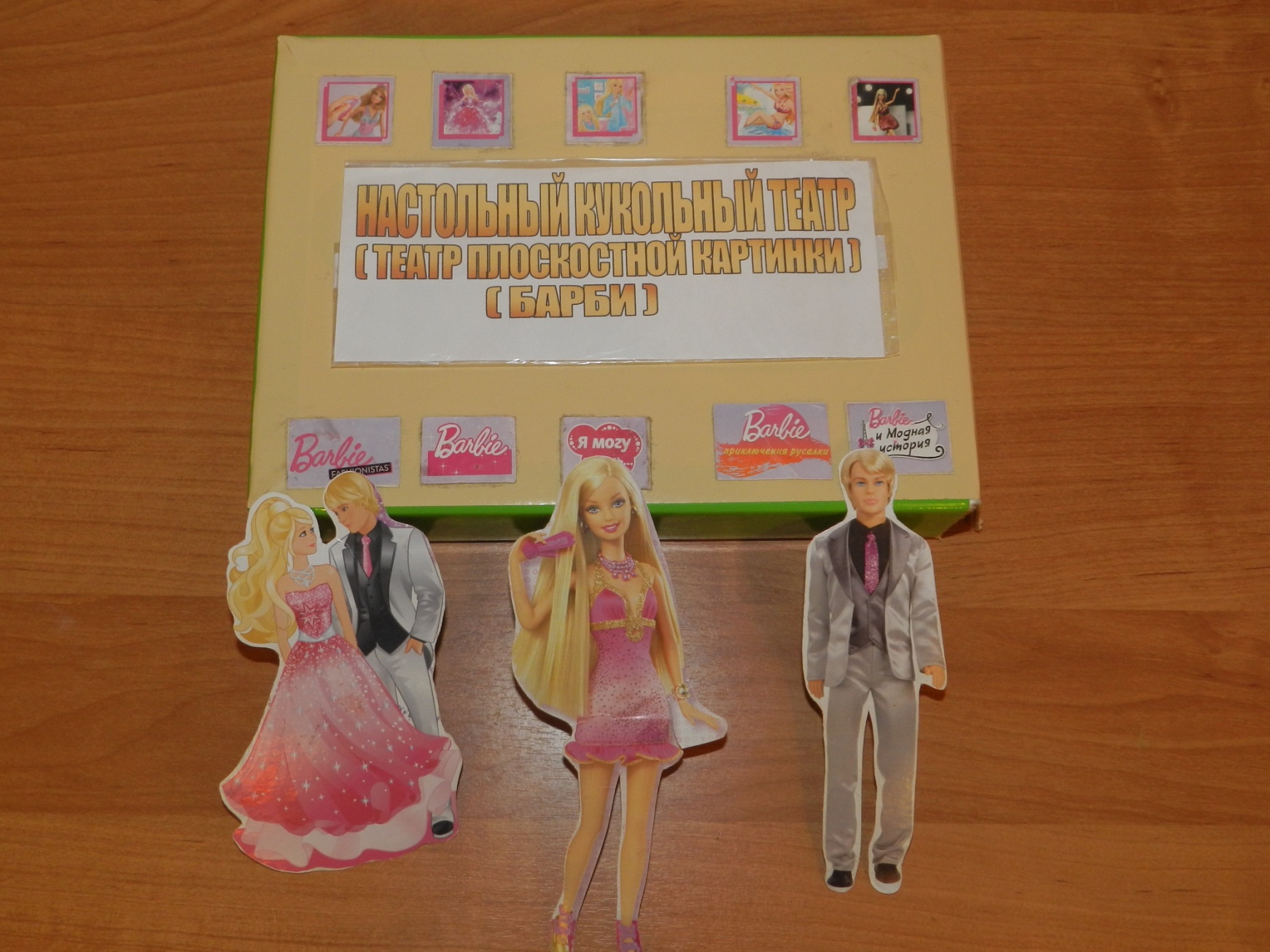 [Speaker Notes: различных видов театра:
- настольный театр: театр плоскостной картинки;]
Стендовый театр
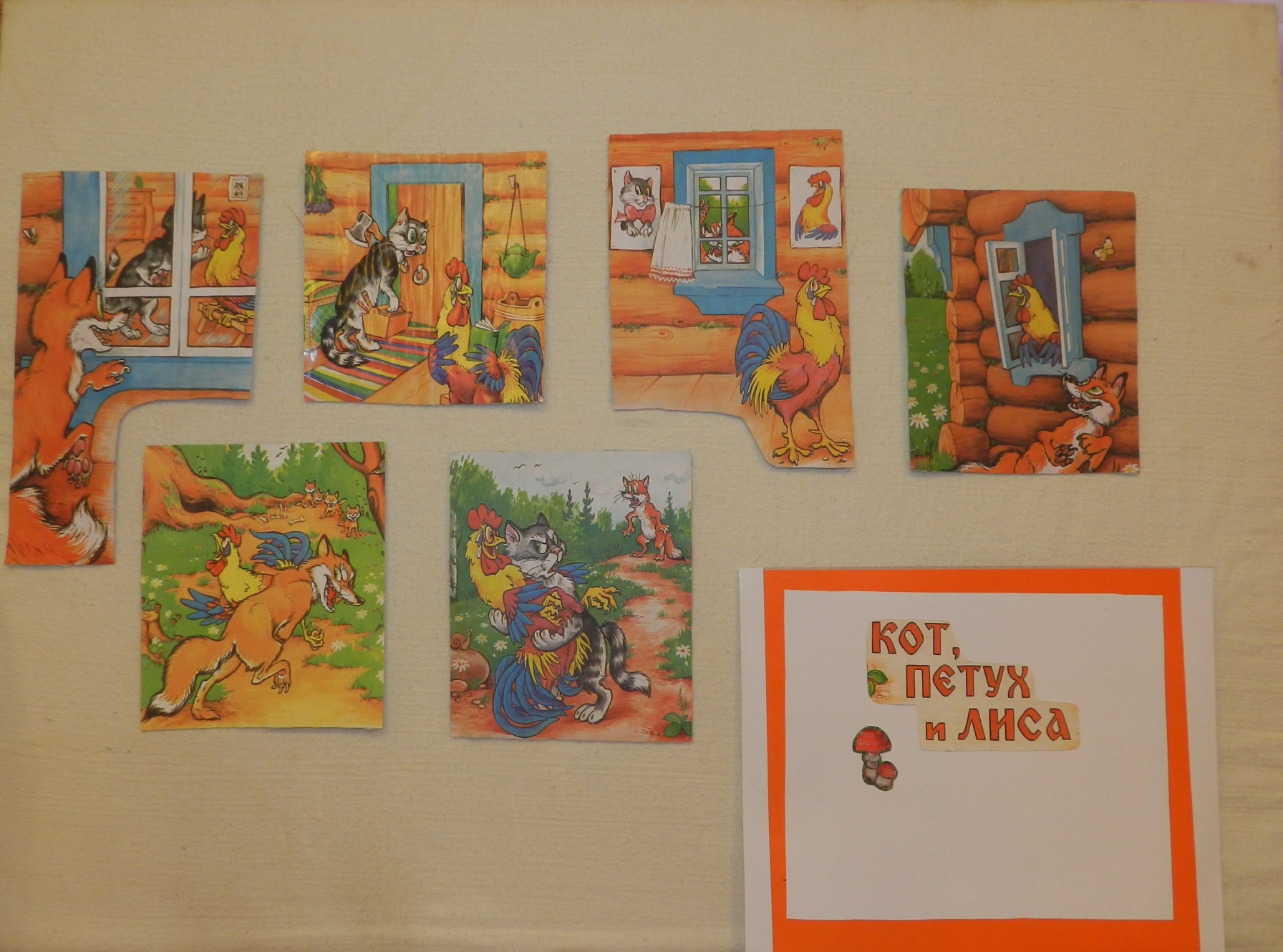 [Speaker Notes: - стендовый театр: фланелеграф;]
Театр на руке
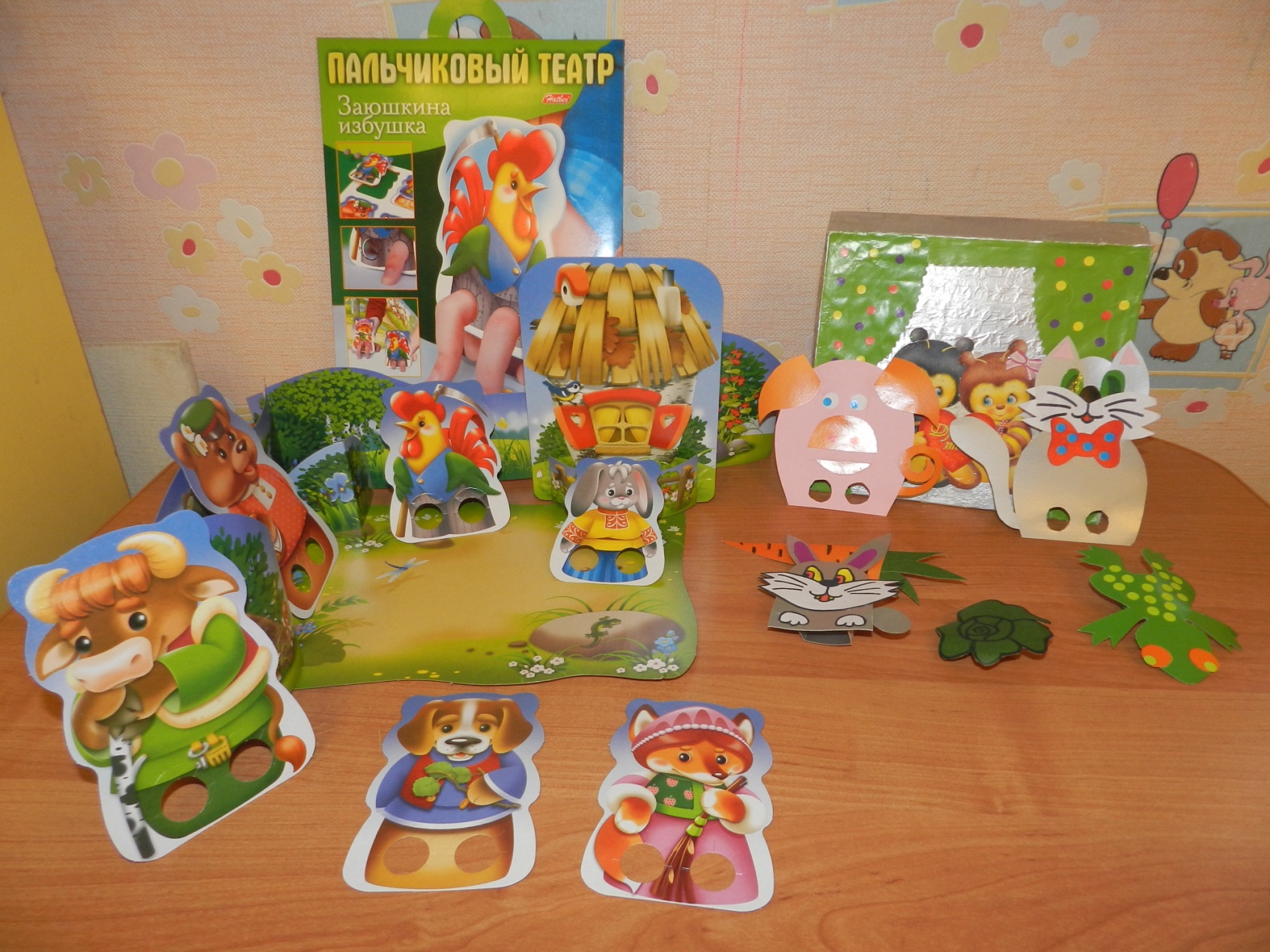 [Speaker Notes: - театр на руке: пальчиковый театр,]
Театр на руке
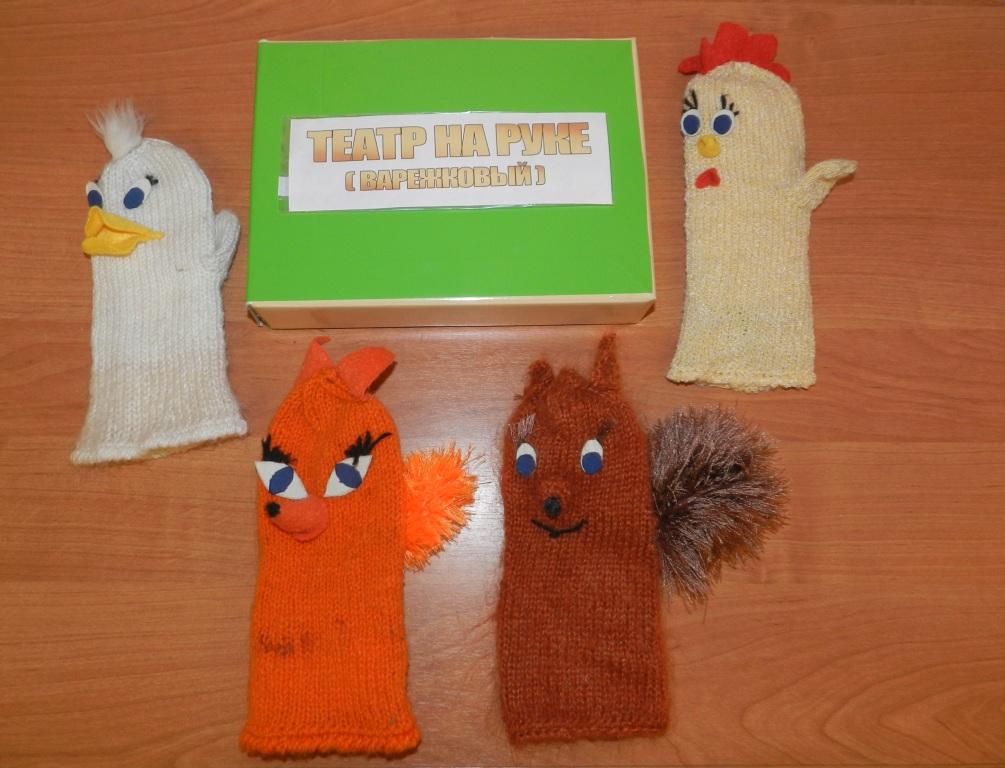 [Speaker Notes: - театр на руке: варежковый театр,]
Театр верховых кукол
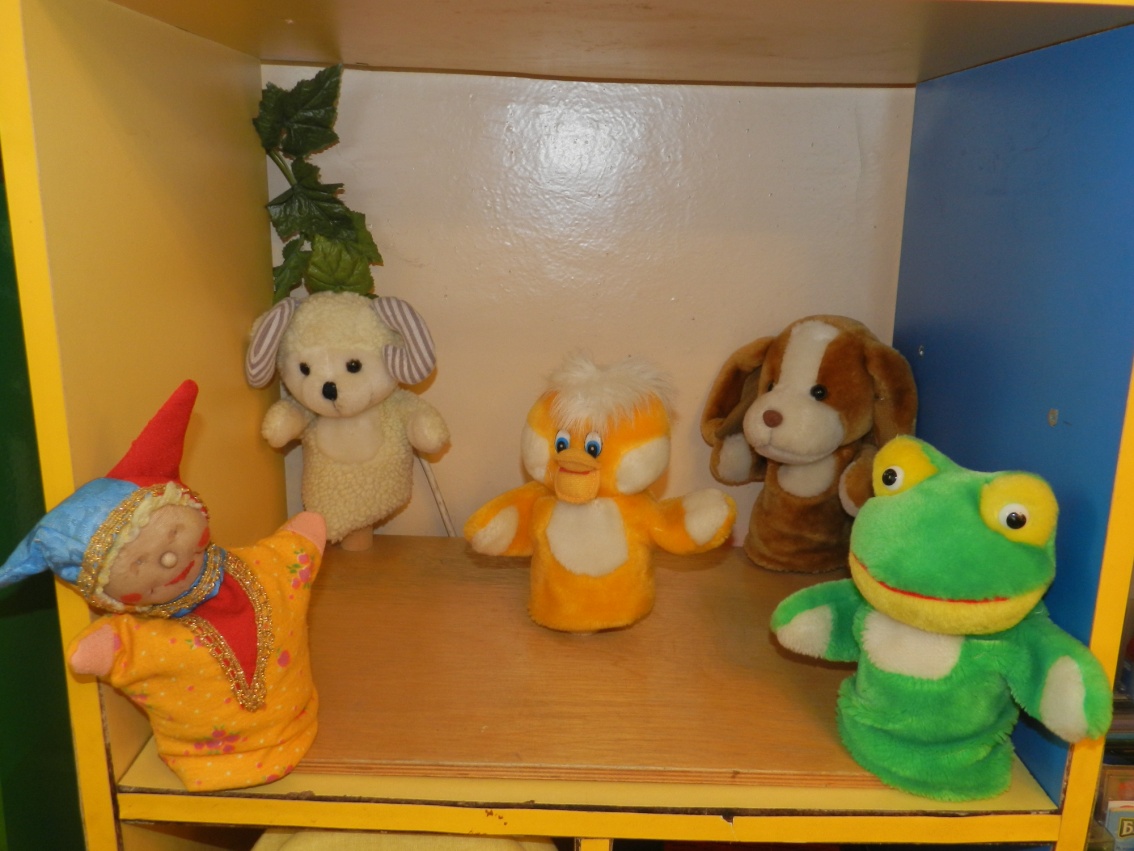 [Speaker Notes: - театр верховых кукол: бибабо]
Театр верховых кукол
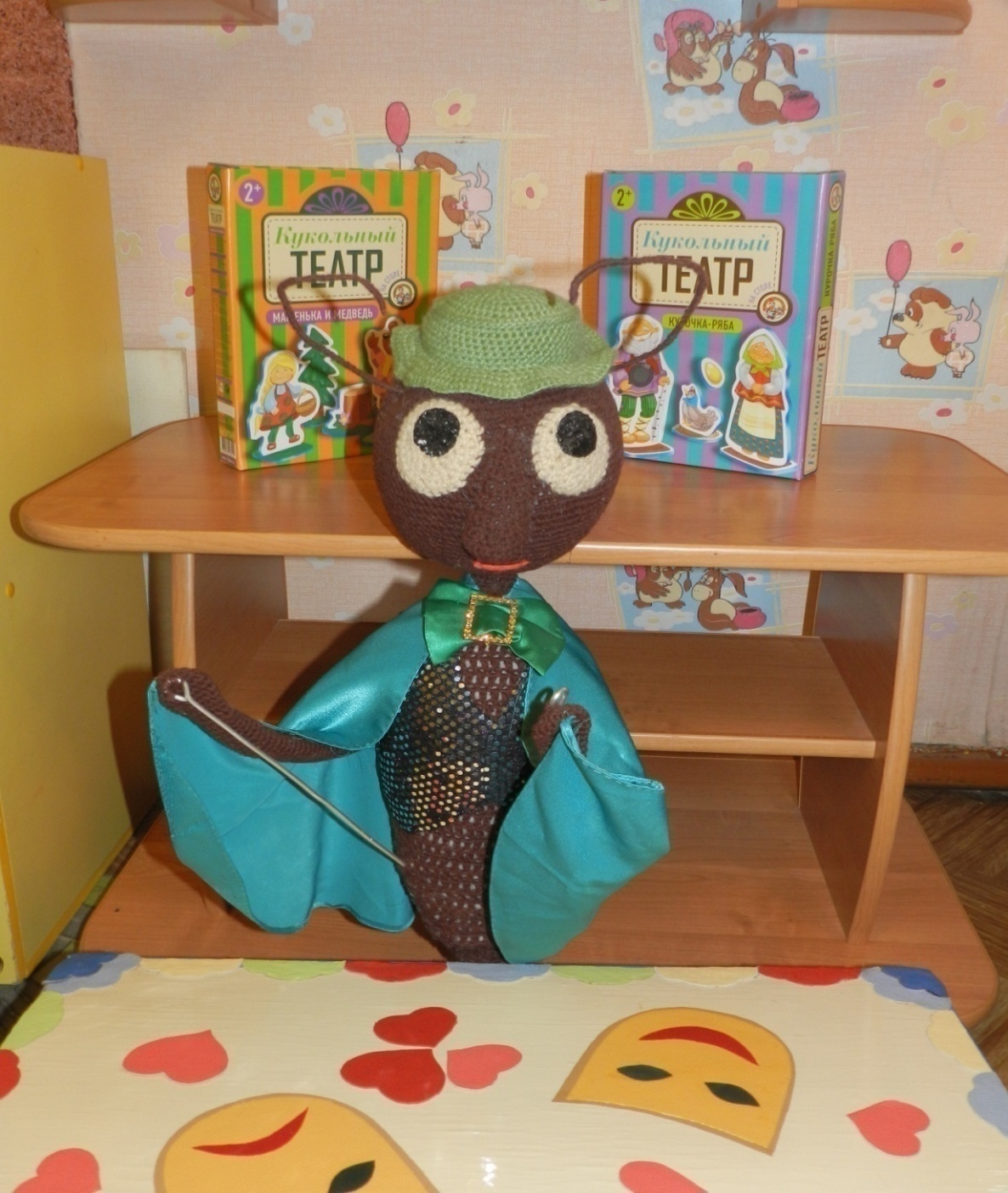 [Speaker Notes: - театр верховых кукол: на гапите]
Театр масок
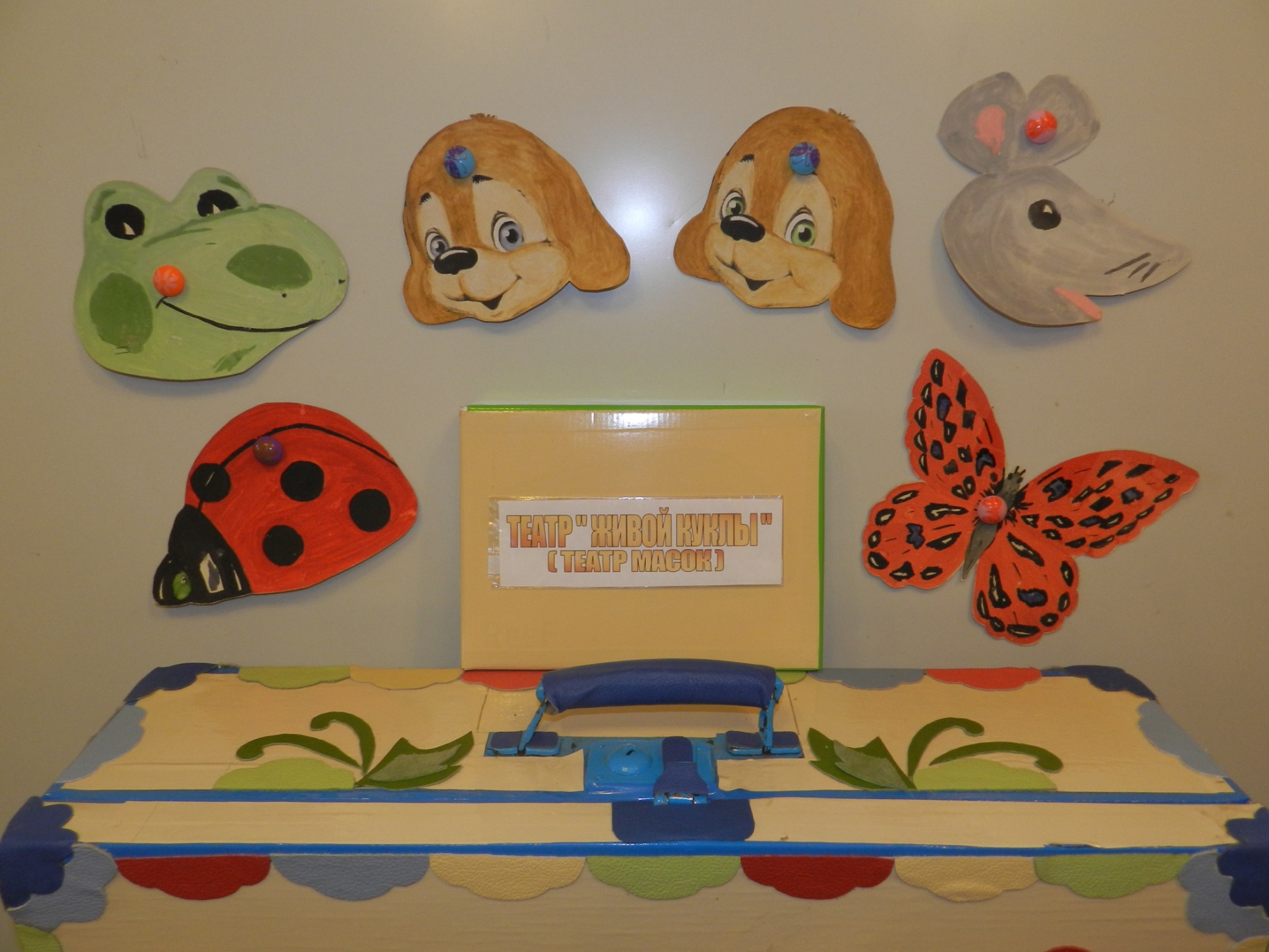 [Speaker Notes: театр масок.
Мы отобрали художественные произведения, содержание которых соответствует поставленным задачам формирования связной речи детей; сюжеты литературных произведений являются материалом для детских инсценировок.
Задачи первого этапа – изучение особенностей развития связной речи детей, организация мониторинга образовательного процесса. 
На первом этапе мы использовали диагностическую методику развития связной речи детей 5 года жизни, разработанную Оксаной Семеновной Ушаковой.]
[Speaker Notes: Проведенный мониторинг составил основу дальнейшего обучения детей]
Содержание 
театрально-игровой деятельности
подготовка к игре
репетиция всей игры
достижение игровой цели
осознание результатов игры
[Speaker Notes: подготовка к игре
Репетиция всей игры
Достижение игровой цели
Осознание результатов игры]
Методический прием
 «Книга добрых поступков»
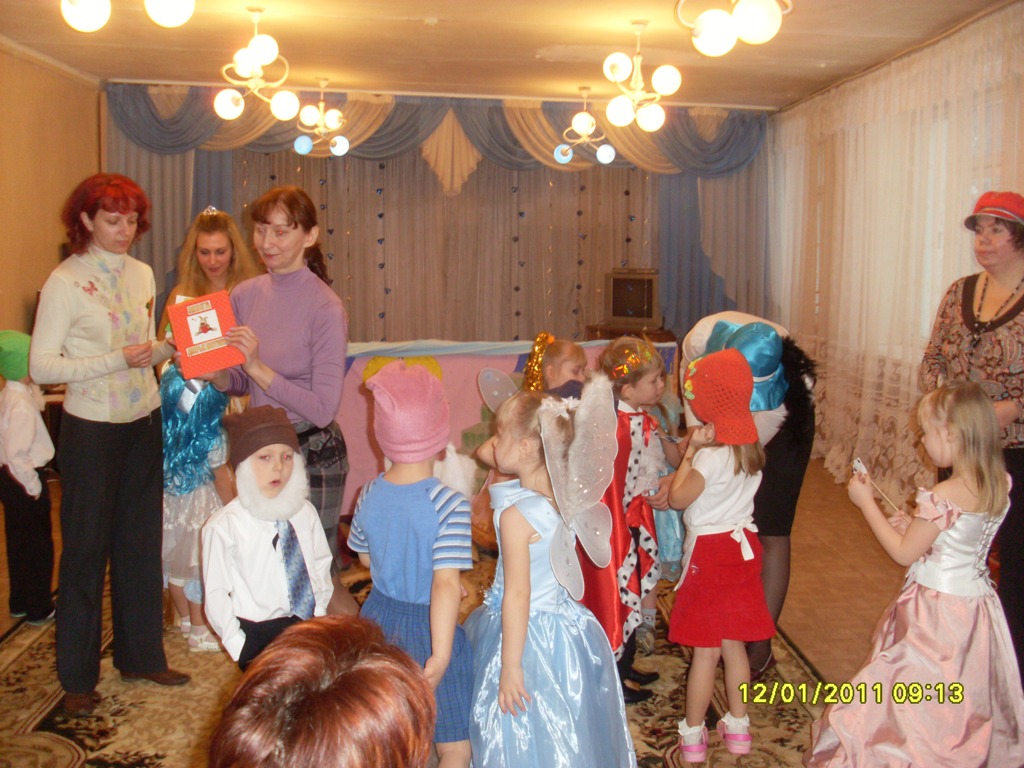 [Speaker Notes: Задачи второго этапа:
- Формировать интегративные навыки связной речи у детей дошкольного возраста
Активизировать познавательный интерес детей к связной речи средствами театрализованной игры

Второй этап педагогической технологии реализуется воспитателем детского сада в совместной деятельности с детьми и родителями в течение учебного года. Предполагает 
- подготовку к игре и занимает 3 недели (определение темы и цели игры, знакомство детей с содержанием игры, изготовление костюмов, кукол, атрибутов, распределение ролей, работу над ролью, работа над этюдами). Во время подготовки к игре педагог организует творческие группы детей: группа режиссеров отбирает претендентов на роли. Группа актеров репетирует роли для постановки. Группа художников-декораторов рисует пригласительные билеты, афиши, элементы декораций. Группа костюмеров готовит элементы костюмов.
Группы могут быть мигрирующими, нестойкими. Дети могут переходить из одной группы в другие, пробовать себя во всем. Объединять детей в группы можно в подготовительный период к спектаклю. 
репетицию всей инсценировки (занимает одну неделю)
 достижение игровой цели
 осознание результатов игры (рефлексия). Прекрасно развивает рефлексию такой методический прием как «Дневник наших встреч», который запечатлевает страницы общения взрослых с детьми в театрально-игровой деятельности; методический прием «Незаконченное предложение» позволяет взрослому размышлять о том, как протекала совместная деятельность в игре-драматизации; «Книга добрых поступков», в которой записываются добрые дела детей]
Участие в проекте 
«Здоровый Ярославль»
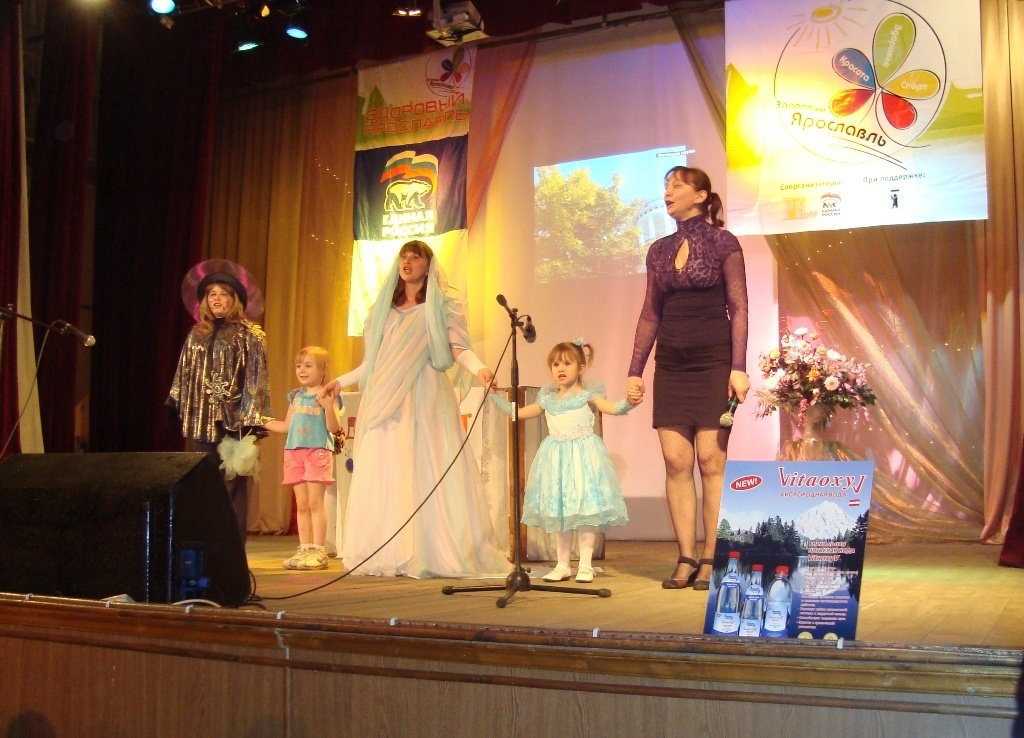 [Speaker Notes: На втором этапе педагог использует в работе с детьми метод творческого проекта. Участники творческого проекта (взрослые и дети) договариваются о планируемых результатах и форме их представления (спектакль, праздник). Благодаря проектной деятельности создаются условия, при которых дети самостоятельно находят способ решения проблемы.]
Методы и приемы
- игры-этюды на основе сюжетов предложенной художественной литературы
- беседы-драматизации с детьми
- игры-фантазирования
 игры-импровизации
 проблемные театрализованные ситуации
- театрализованные игры-экспериментирования
[Speaker Notes: На третьем этапе нашей педагогической технологии мы
Задачи третьего этапа: поддержка самостоятельной театрально-игровой деятельности детей, создание условий для поддержания интереса дошкольников к театрализованной игре, изучение особенностей развития связной речи у детей средней группы в условиях использования пед.технологии
В соответствии с поставленными задачами мы использовали в своей работе разнообразные методы и приемы
- игры-этюдына основе сюжетов предложенной художественной литературы
- игры-фантазирования (с помощью разнообразных вопросов взрослого детям предлагается сочинить жизнь героев до описанных в сказке событий) 
- игры-импровизации (детям предлагается импровизировать под музыку, создавая той или иной образ конкретного персонажа).
- проблемные театрализованные ситуации
- театрализованные игры-экспериментирования.]
Формула успеха
Дети
Родители
Педагоги
[Speaker Notes: До начала нашего обучения в отдельных семьях родители практически не уделяли внимание театрализованной игре: считали, что гораздо важнее научить ребенка читать, считать, писать. В процессе работы мы объясняли родителям значение творческой игры для развития ребенка-дошкольника; убеждали в важности использования театрализованных игр.
Использовали в своей технологии такие формы работы с родителями как
- театральная гостиная, в которой проводится тренинги креативности и готовности к организации творческой деятельности;
творческая мастерская (привлекали к совместному изготовлению с детьми костюмов, декораций, игрушек, масок и т.д.);
 поход в театр;
совместные праздники, досуги, развлечения, драматические спектакли.]
Театральная гостиная
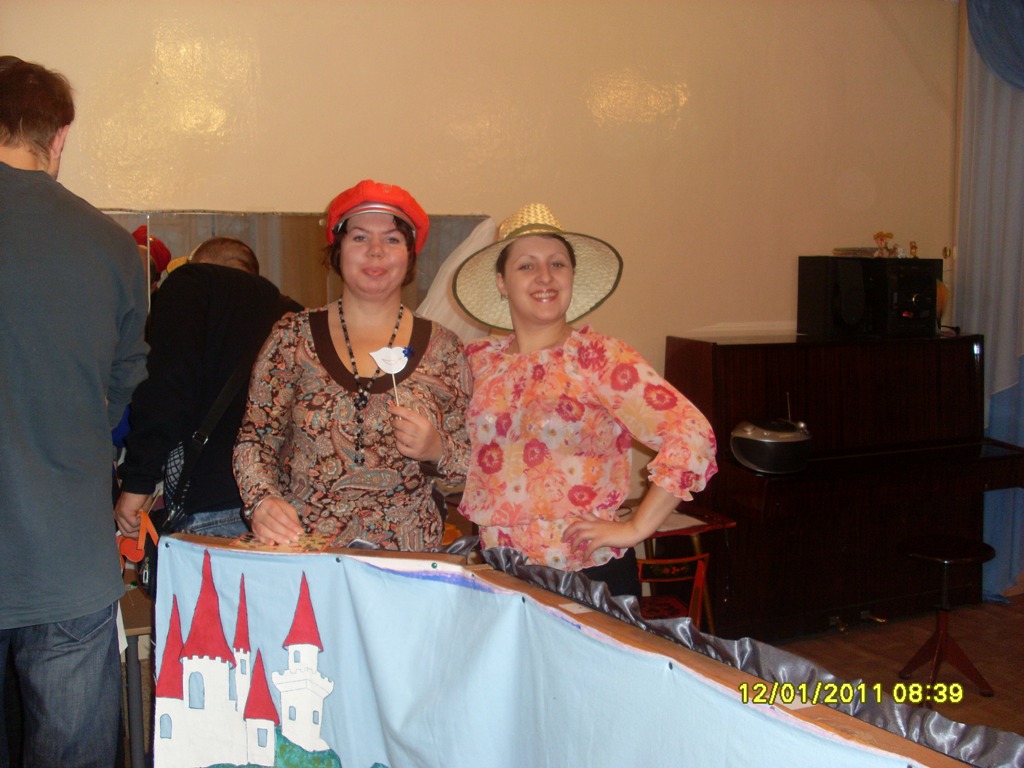 Творческая мастерская
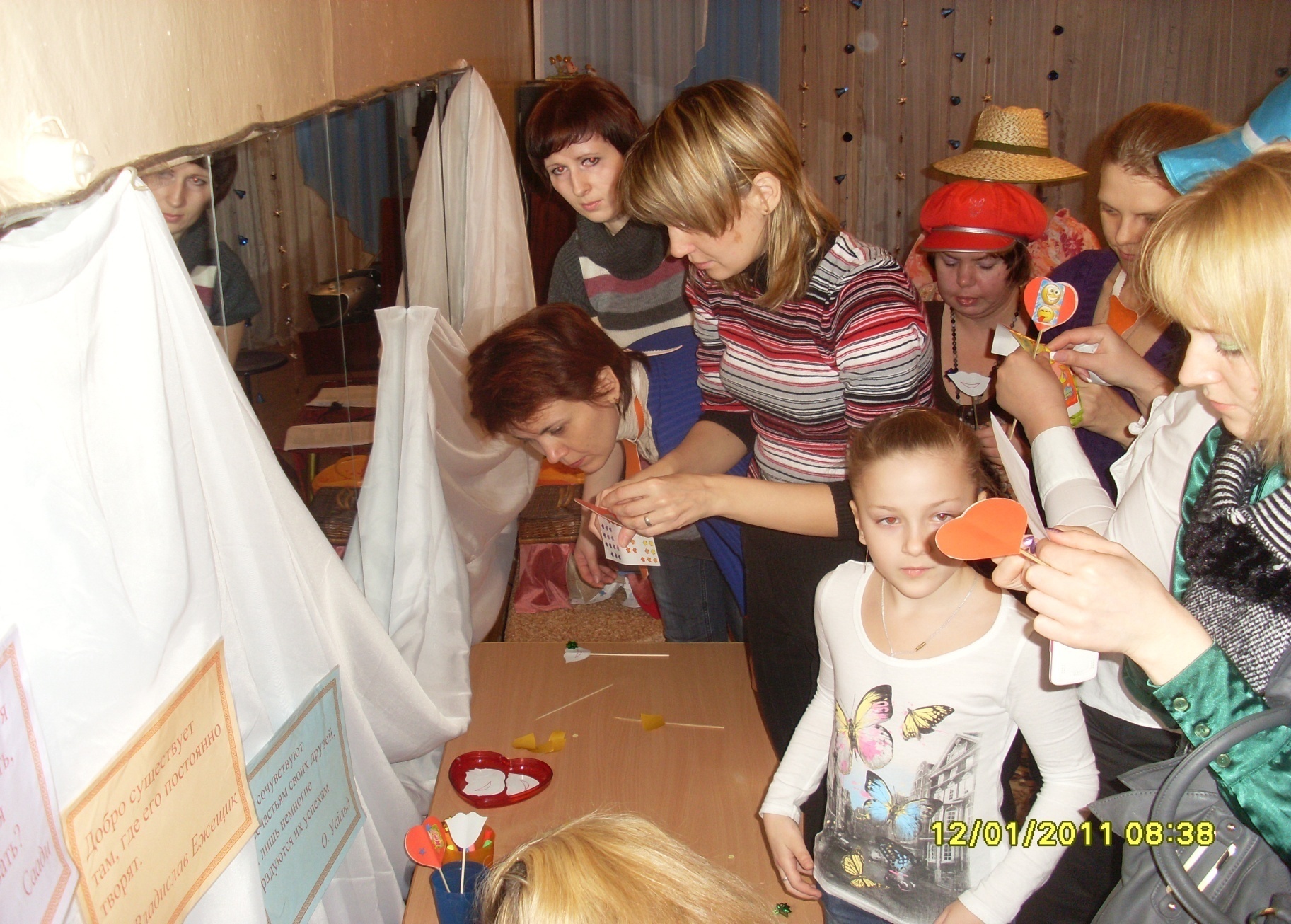 Совместные праздники, развлечения
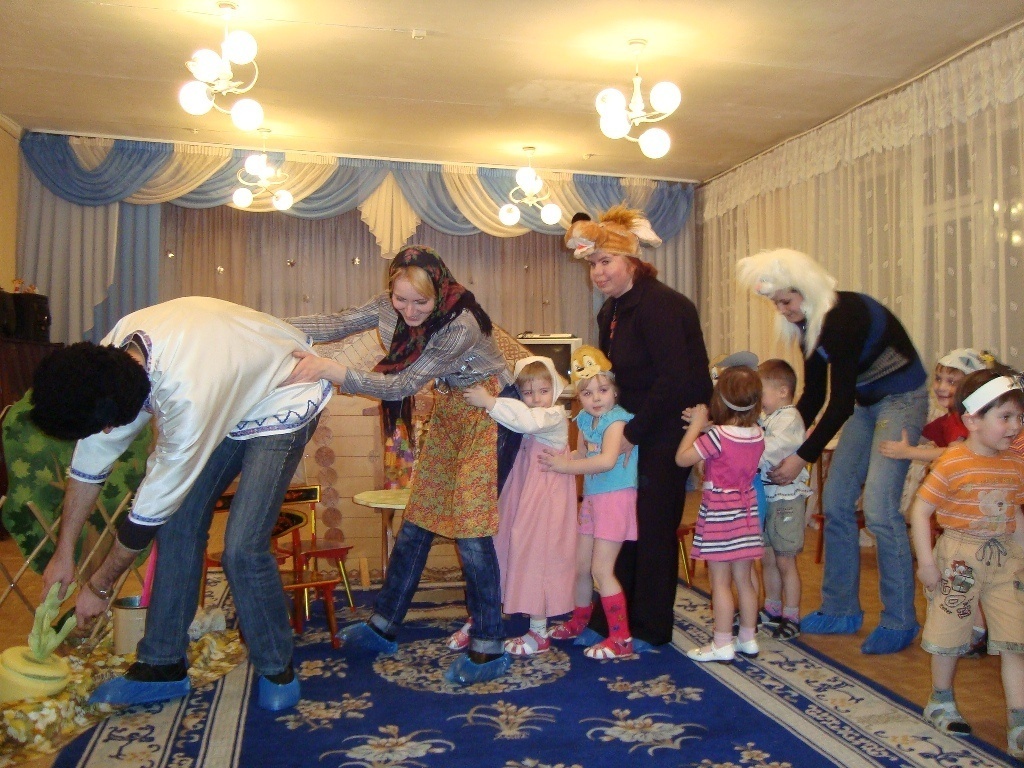 Поход в театр
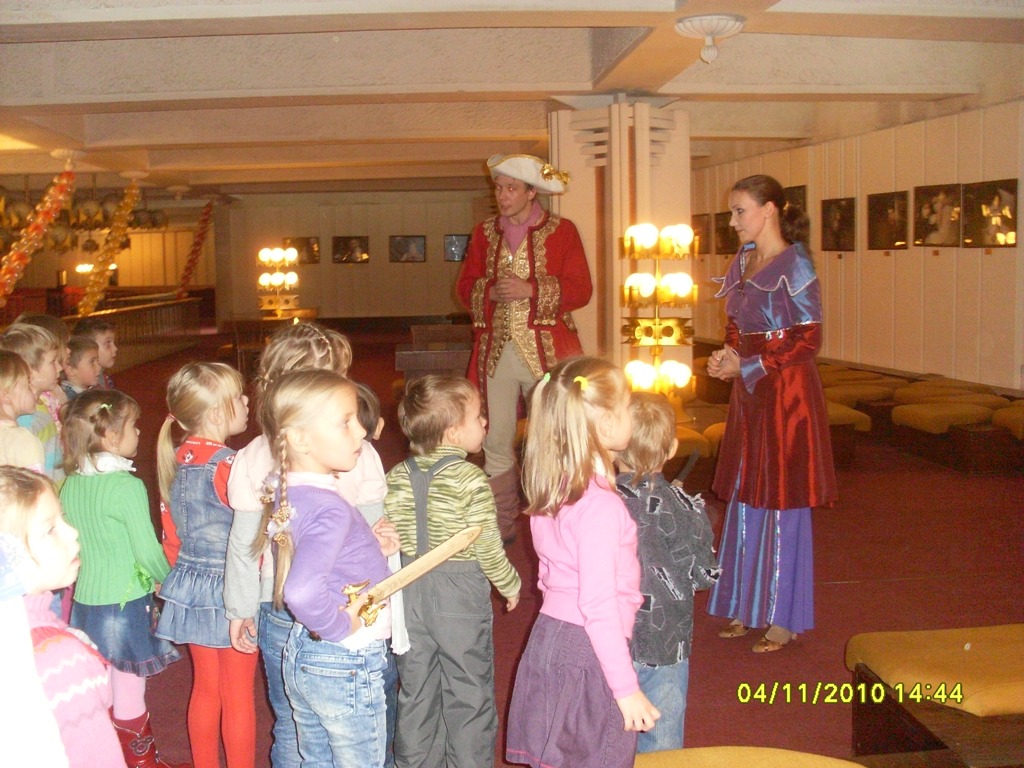 Достижения детей
ребенок понимает устную речь и может выражать свои мысли желания
 ребенок проявляет любознательность, задаёт вопросы, касающиеся близких и далёких предметов и явлений, интересуется причинно-следственными связями
ребенок обладает развитым воображением, которое реализуется в разных видах деятельности
[Speaker Notes: Итак, в процессе нашей работы по формированию связной речи через театрализованную игру родители и педагоги заметили, что дети стали:
- более внимательны и наблюдательны;
- чаще высказывать свое мнение, выражать свои мысли и желания;
- любознательными, у них возрос интерес к художественной литературе;
- увереннее себя чувствовать в публичных выступлениях;
- с удовольствием участвовать в различного рода сочинительствах;
- выразительно читать стихотворный текст, строить простейший диалог;
- сочинять этюды по сказкам;
- составлять предложения с заданными словами.]
Достижения детей
(продолжение)
творческие способности ребенка проявляются в придумывании сказок, фантазировании
ребенок доводит начатое дело до конца, уверен в своих силах, открыт внешнему миру, положительно относится к себе и другим
 ребенок способен договариваться, учитывать интересы и чувства других, сопереживать неудачам и радоваться успехам других
Достижения педагога
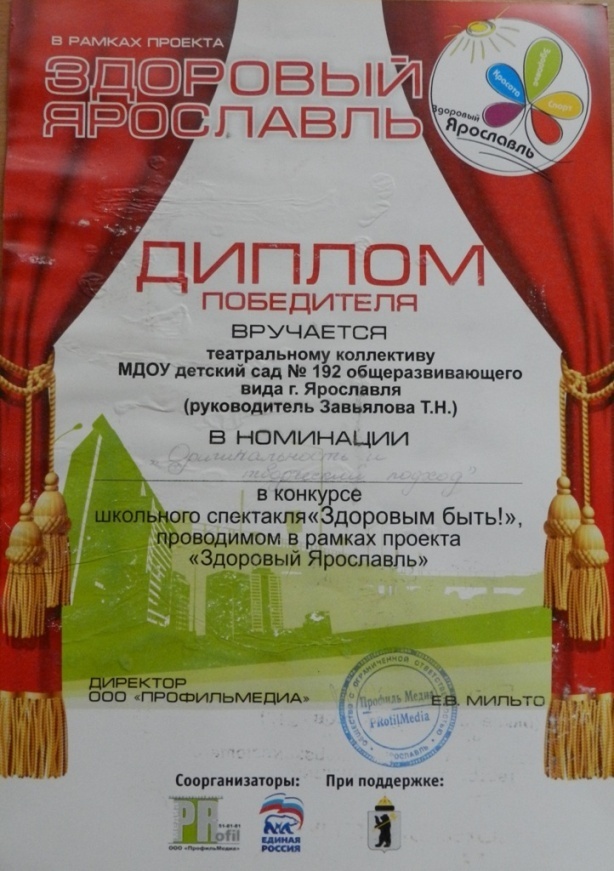 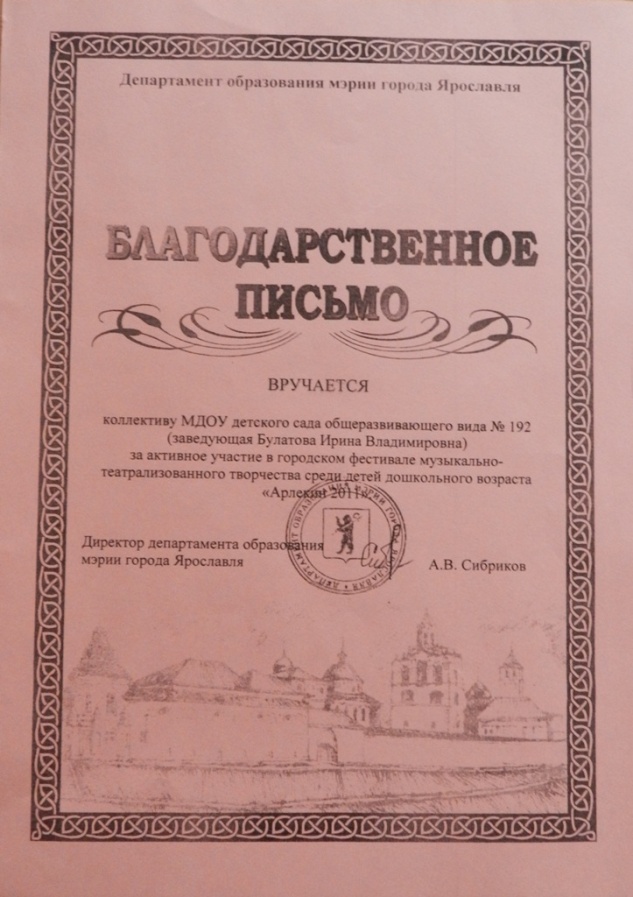 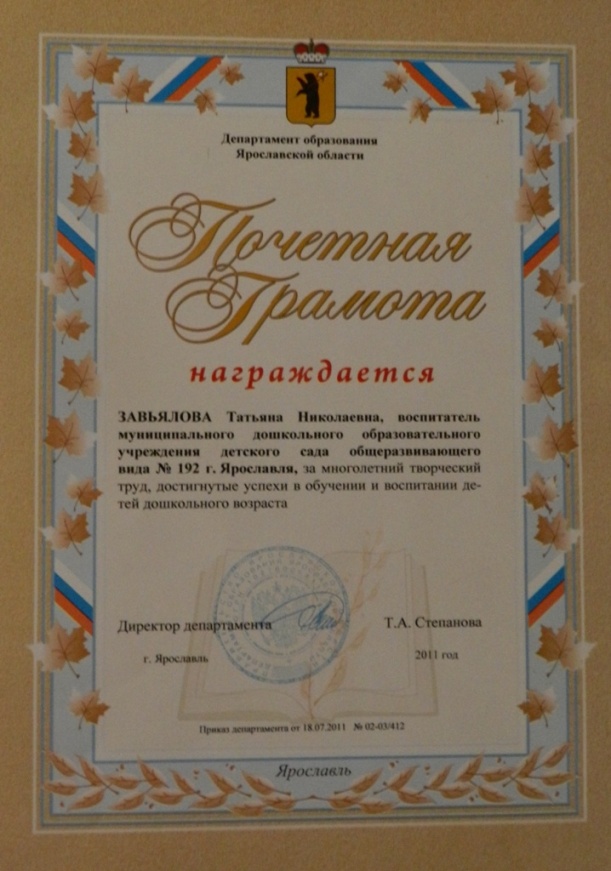 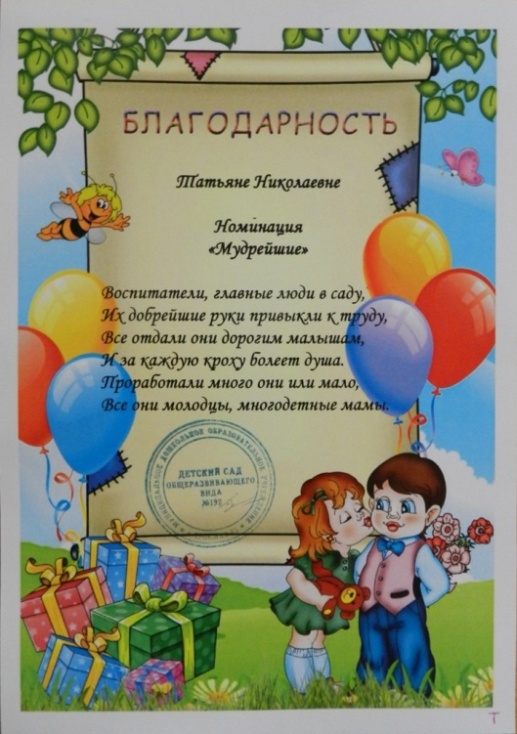 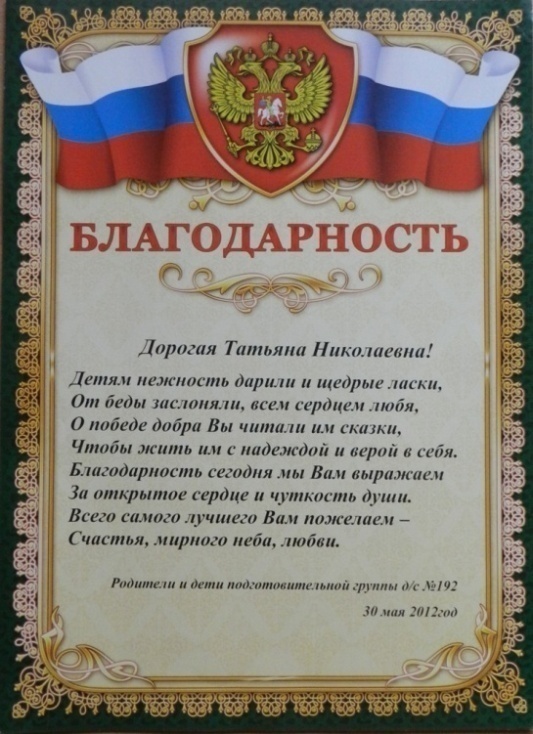 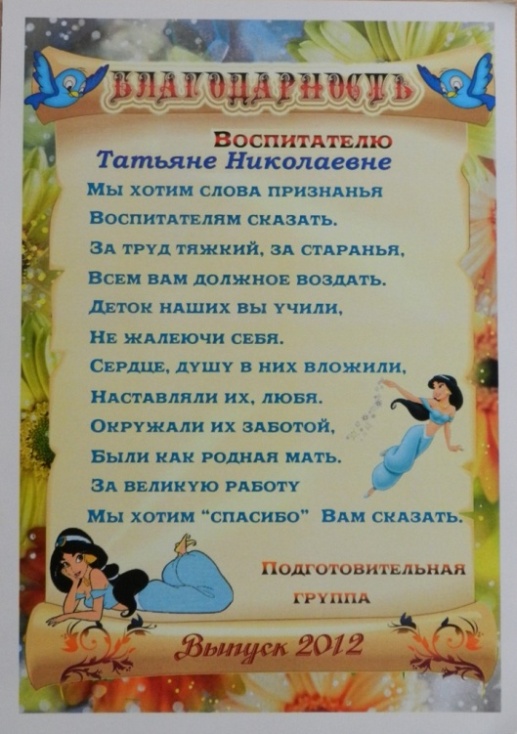 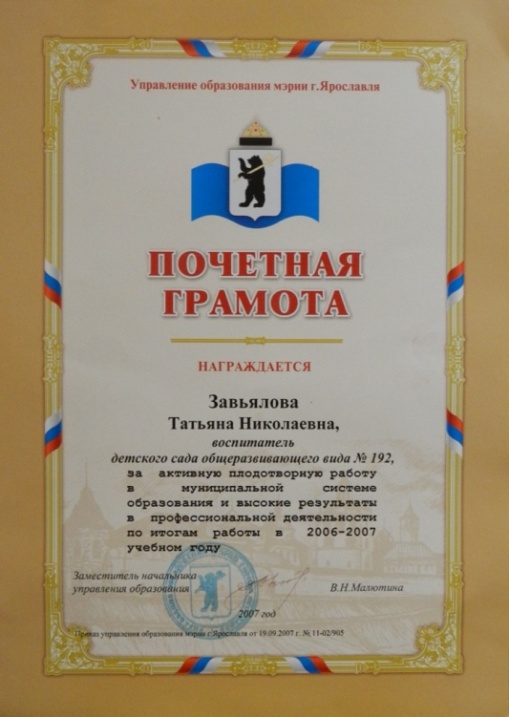 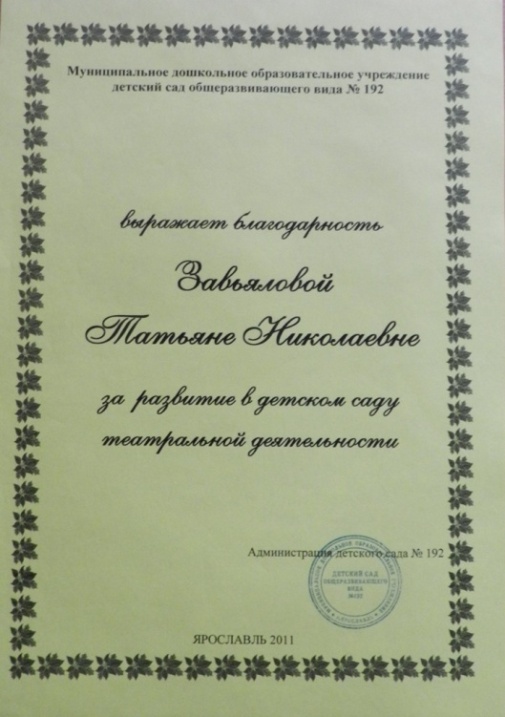 Перспективы развития

- разрабатываем программу по театрально-игровой деятельности «Наш театр» для внедрения в образовательный процесс в рамках дополнительного образования дошкольников
- собираем коллекцию сюжетных и образных кукол в «Музей кукол»
[Speaker Notes: Перспективу дальнейшего развития представляю на слайде. Я искренне надеюсь, что мой опыт в организации театрализованной игры окажется полезным всем тем, кто занимается театрально-игровой деятельностью с детьми]
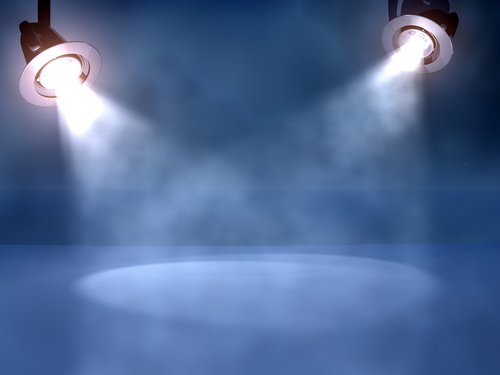 Спасибо за внимание!